«Осенние мотивы»
Поделки детей и родителей.
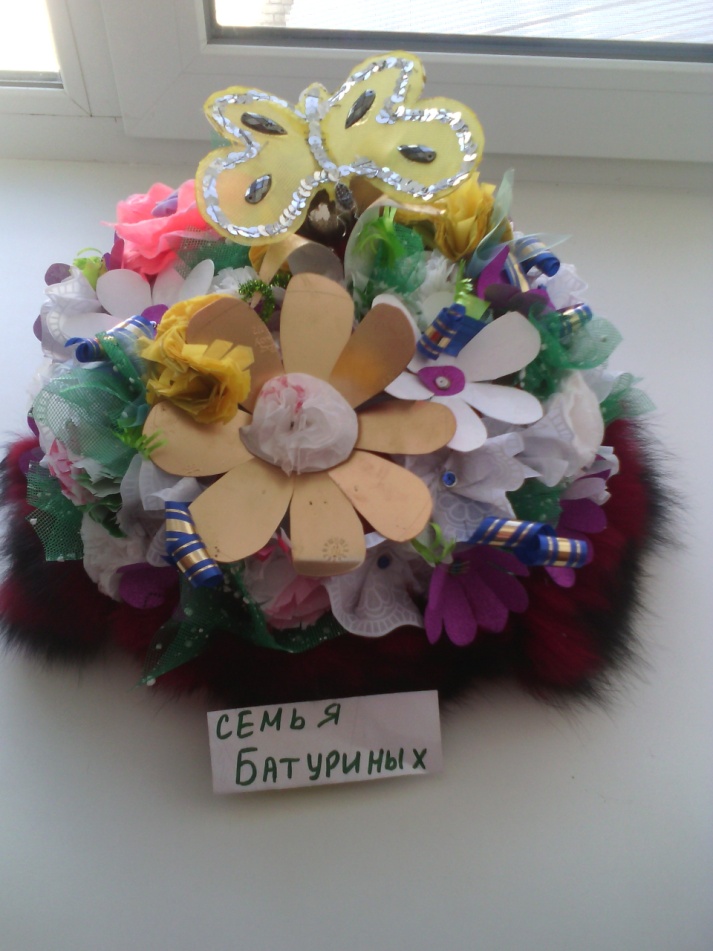 Нод «дары осени» в средней группе.
Развлечение для детей«осень золотая»
Воспитатель Данилова Елена Владиславовна.